Professional support and auditor’s control in case of different financial reports in Hungary- Chamber of Hungarian Auditors
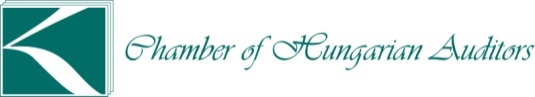 Topics
1) Chamber in numbers2) Enterprises in Hungary3) Accounting rules4) Act on the Chamber, services of the Chamber5) Advisory services – opportunities and restrictions
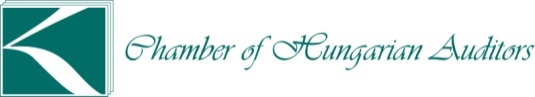 Chamber in numbers
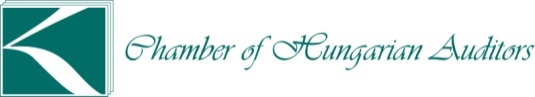 Chamber in numbers
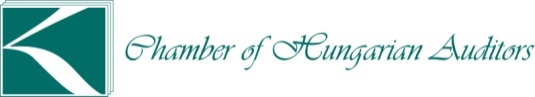 Revenue
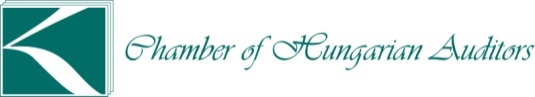 Number and distribution of audit reports
Enterprises in Hungary 1
Relatively large number of SEs –size categories are different from EU
Long-term submission deadline, accounting tasks concentrating at the end
EU environment – obligation to adapt to EU regulations
Need to manage tax problems
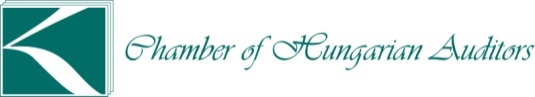 Enterprises in Hungary 2
Hungary is not a eurozone member, a lot of currency exchange problems
Enterprises not always employ prepared financial-accounting experts
A lot of (more and more) firms are not obliged to audit – lack of auditor’s support
Less tax control – no control
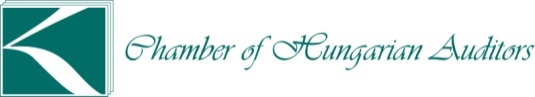 Accounting rules 1
Regulation by laws – continental accounting practice
Many are exempted from detailed reporting obligation
IFRS are needed only in case of consolidated accounts of registered firms
A lot of changes in regulation, a lot of consequences in accounting – hard to manage
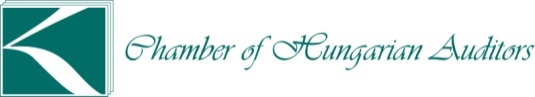 Accounting rules 2
Standard setting bodies have been established, but no approved standard in effect yet
Single interpretation of accounting issues is not yet on track – interpretive body does not operate
Standard on micro entities is ready, but not independent, it has not been incorporated into the accounting act
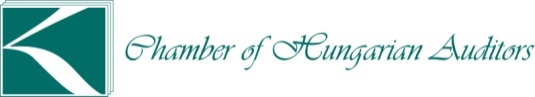 Act on the Chamber, services by the Chamber
Capacity of many auditors is not used
Regulation allows for book-keeping services (preparation of report)
Problem: rules for conflicts of interests, ethics issues
Difficult to control and prove
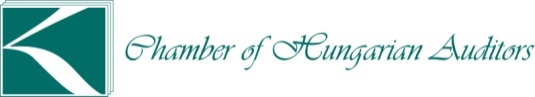 Advisory services – possibilities and restrictions1
Bigger firms: advisory service: separate business activity
Smaller audit entities – continuous presence, pre-investigations, consultations
Consequences – compliance with standards
			   – ethics, conflict of interests
			   – control by the Chamber, 					      quality control
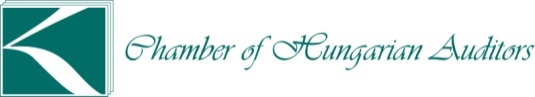 Advisory services – possibilities and restrictions 2
Consolidated reports – expected to remain the market of the big firms
Individual annual reports – big firms in case of IFRS implementation, open competition in other cases
Simplified, micro entities reports (without audit) – possibility for smaller entities, individual auditors
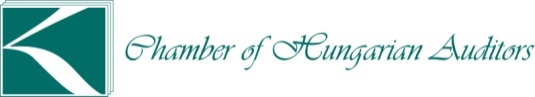 Expected (hoped) changes
Enlarge the group of experts preparing IFRS reports – growing demand for experts, auditors
Increase of the number of IFRS trainings, exams, qualifications – more prepared expert group
Support to prepare reports at a higher level
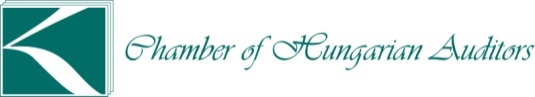 Thank you for your attention
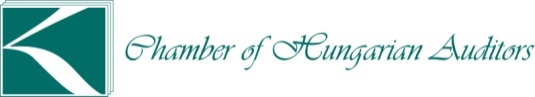